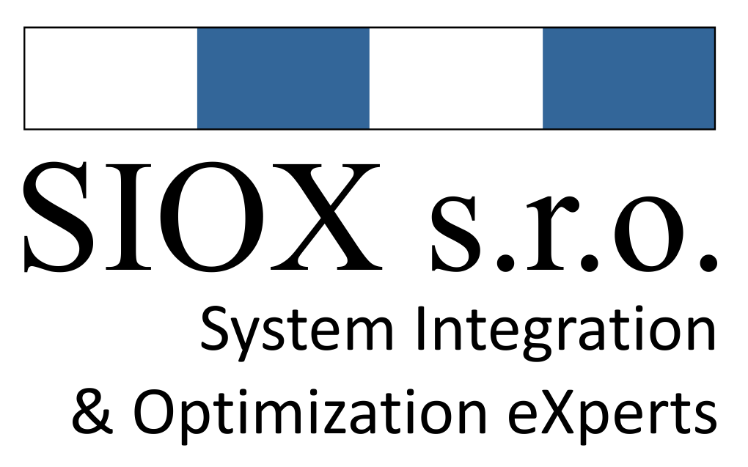 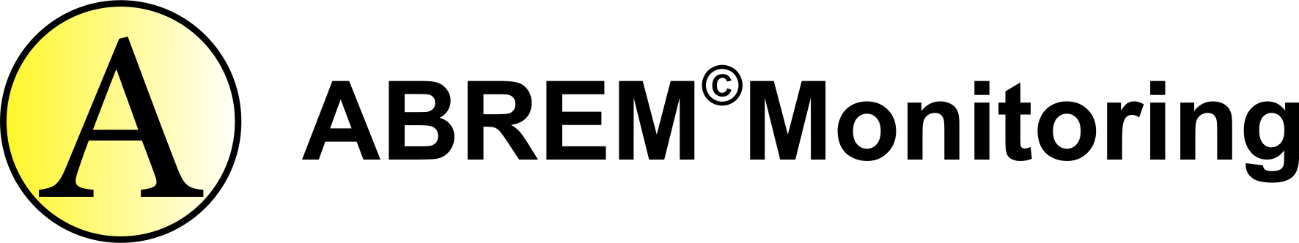 Konferencia APÚMS SR, 15.-16.3.2018 Hotel Permon
Efektívna správa pohľadávok mesta
&
Administrácia inteligentného mesta
Ing. Branislav Sekera, PhD.
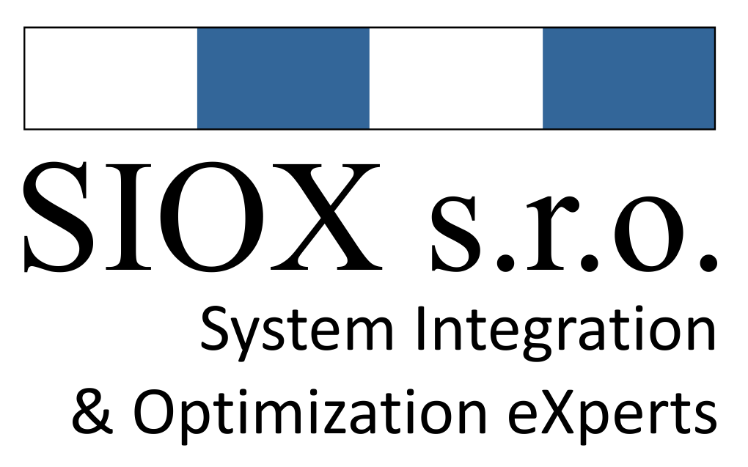 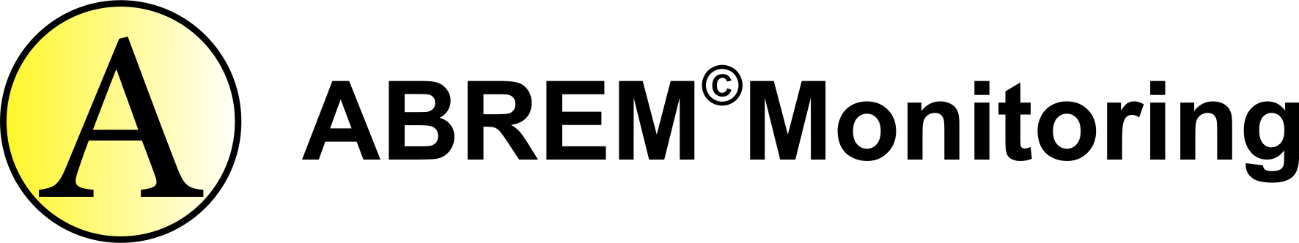 Kto sme
Dlhodobo sa zoberáme tvorbou špeciálnych služieb a riešení v oblasti systémovej integrácie, optimalizácie, v oblasti multikriteriálnych rozhodovacích modelov a algoritmov a riešení na poskytovanie informácií pri spracovávaní veľkých dátových objemov. SIOX-ABREM©Monitoring je unikátnym  multiodvetvovým riešením.
Riešenie SIOX-ABREM©Monitoring MUNICIPAL využívajú z miest napr. Magistrát mesta Bratislava, Lučenec, Trnava, Komárno, Nové Mesto nad Váhom, Stará Turá, Brezno, Rožňava, Zvolen, Lipany, Sabinov, Levoča, Spišská Nová Ves, Prešov, Stará Ľubovňa, Poprad, Ružomberok, Kysucké Nové Mesto, Handlová atď.
Iné odvetvové verzie riešenia SIOX-ABREM©Monitoring vyžívajú napr. Národná banka Slovenska, ALLIANZ-Slovenská poisťovňa, Slovenská pošta, Slovnaft, Lesy SR, CETELEM – BNP Paribas Bank, OTP Banka, Fond na podporu vzdelávania, Štátny fond rozvoja bývania, Východoslovenská vodárenská spoločnosť, BVS, a.s, ZSVS a.s. atď.
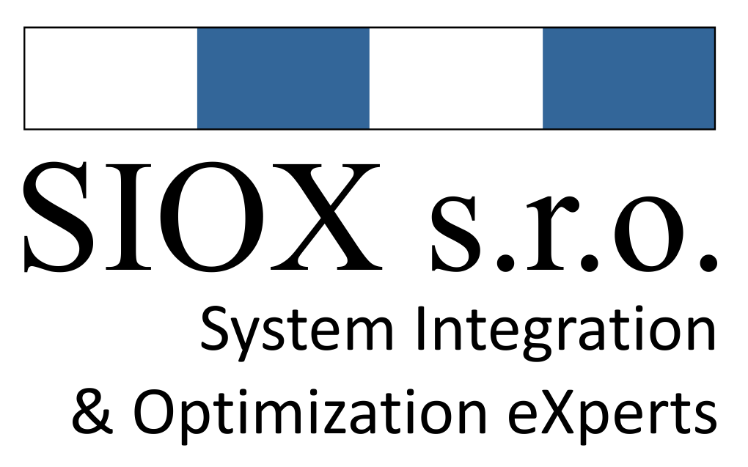 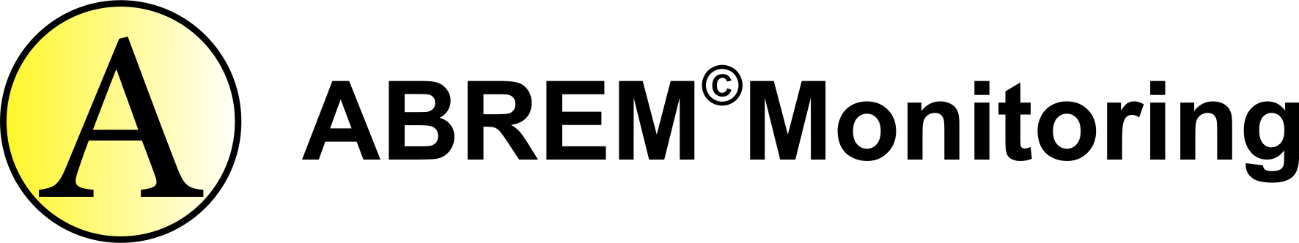 Inteligentné mesto
Čo je vlastne inteligentné mesto?
Koncept „smart city“ v sebe spája nie len efektívnu dopravu, udržateľnú spotrebu energií, čisté životné prostredie, ale najmä inovatívne využitie informačných technológií ako inteligentný pohľad verejnej správy
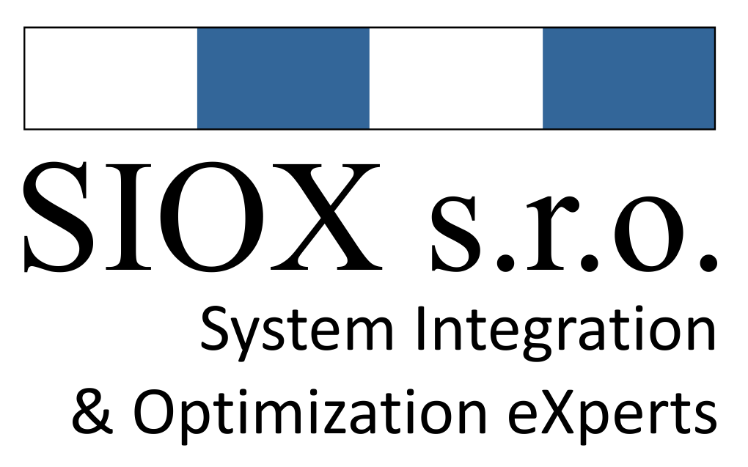 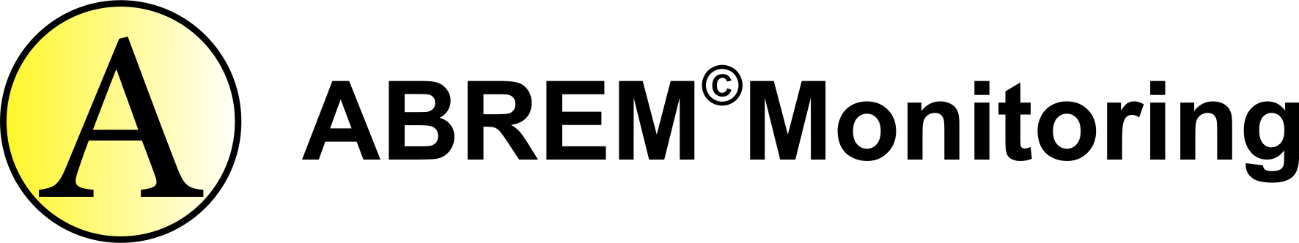 Efektívna administrácia úradu
V Obchodnom vestníku SR (ďalej OV SR):
- konkurzy a reštrukturalizácie právnických osôb,
- konkurzy a reštrukturalizácie fyzických osôb - podnikateľov,
- oddlženia fyzických osôb,
- likvidácie,
- zrušenie spoločností bez likvidácie,
- zníženie základného imania,
 zmena právnej formy.

V Obchodnom registri SR (ďalej OR SR) - Aktualizácia údajov o klientovi mesta:
Sledovanie zlúčení/fúzií spoločností do nástupnických spoločností, ktoré nie sú v evidencii mesta za účelom správneho sledovania dlžníka v OV SR a to:
- zmena názvu podnikateľského subjektu,
- zmena identifikačného čísla organizácie (IČO),
- zmena sídla,
- oznámenie o splynutí,
 oznámenie o dobrovoľnom výmaze, 
 oznámenie o výmaze Ex offo.
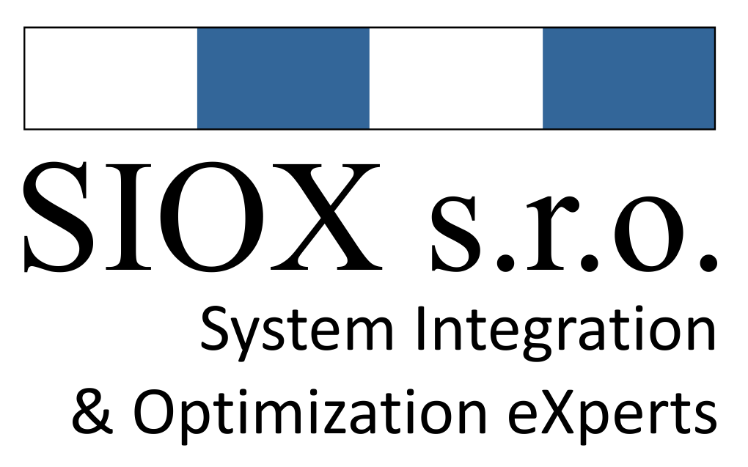 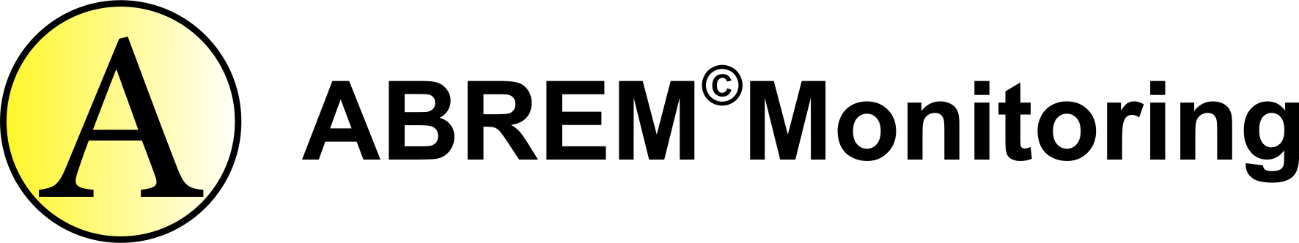 Efektívna administrácia úradu
V Živnostenskom registri SR (ďalej ŽR SR):
Dopĺňanie údajov fyzických osôb podnikateľov v evidencii mesta pre prípad, že mesto má v evidencii vedenú fyzickú osobu len ako nepodnikateľa a v OV SR vyjde oznámenie o konkurze fyzickej osoby podnikateľa identifikovaného podľa IČO.
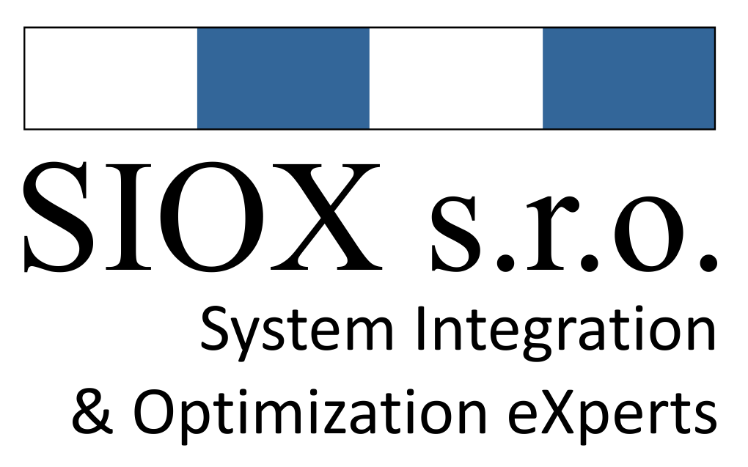 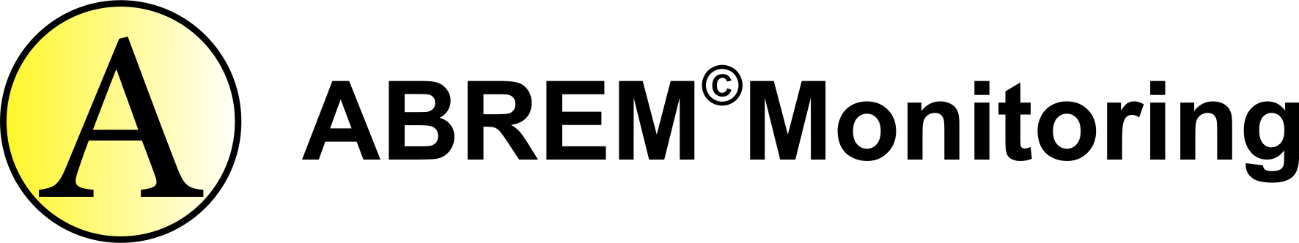 Ako mestá sledujú pohľadávky I.
Sledujú všetko manuálne nepotrebujú žiadne softvérové riešenie 
Čo to znamená? - Denne prezrieť:

V OV SR:
porovnať 240 fyzických a právnických osôb v kapitolách Konkurzy a reštrukturalizácie, Likvidácie atď. či nie sú dlžníkmi mesta a preštudovať 390 strán oznámení , 

 V OR SR: 
(napr. či sa dlžníci mesta nezlúčili do inej nástupnickej spoločnosti a pod.)
denne porovnať 280 firiem a preštudovať 360 strán 

V ŽR SR:
Manuálne pozrieť ŽR SR či evidovaný dlžníci ako fyzické osoby nepodnikatelia nezačali podnikať ako fyzické osoby podnikatelia. Tento počet si mesto vie určiť podľa počtu dlžníkov fyzických osôb. Dá sa predpokladať, že sú to rádovo stovky, prípadne tisíce osôb
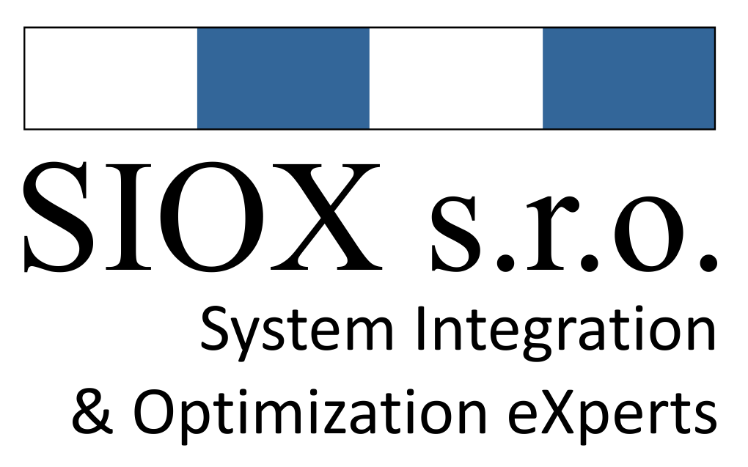 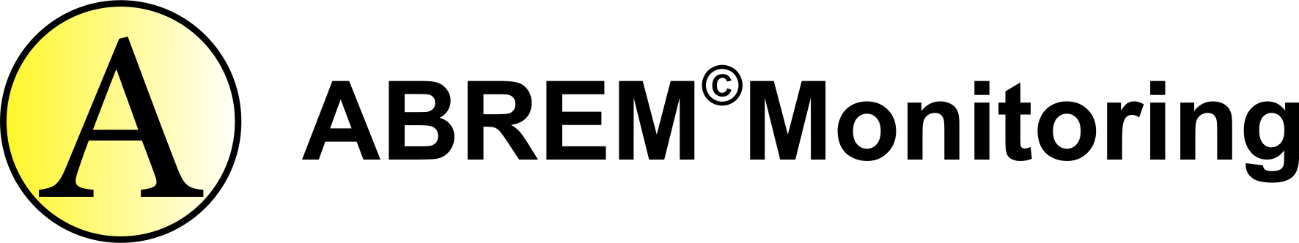 Ako mestá sledujú pohľadávky I.
Je to pravda? Je to fyzicky možné prípadne ekonomicky efektívne manuálne sledovať? NIE 

Ako je to v skutočnosti?
Niektoré samosprávy nesledujú vôbec OV SR,
Niektoré len sledujú občas a to len najväčších dlžníkov.

Aké škody a porušenia zákonov vyplývajúce z takéhoto postupu?
-	Priame škody vyplývajúce z neprihlásenia pohľadávok,
-	Porušenie zákona o majetku obcí č. 138/1991 Zb. v tretej časti – 	Hospodárenie s majetkom obce § 7 ods. 1 písm. c) používať všetky právne 	prostriedky na ochranu majetku, vrátane včasného uplatňovania svojich práv 	alebo oprávnených záujmov pred príslušnými orgánmi, 
-	Škody vyplývajúce z nárastu administratívnej náročnosti - Úrad 	neaktualizuje identifikačné údaje o daňovníkoch v dôsledku toho mesto 	vystavuje nesprávne výmery, nesprávne doručuje výmery a celkovo 	komunikácia mestského úradu s daňovníkom je časovo, personálne 	a v dôsledku toho aj finančne náročná atď.
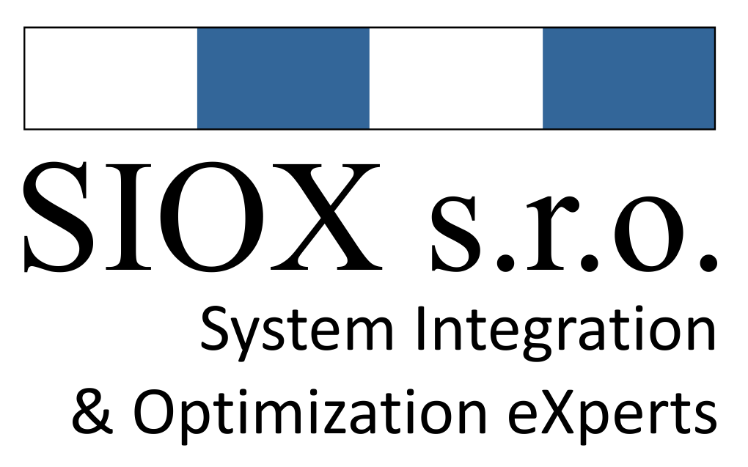 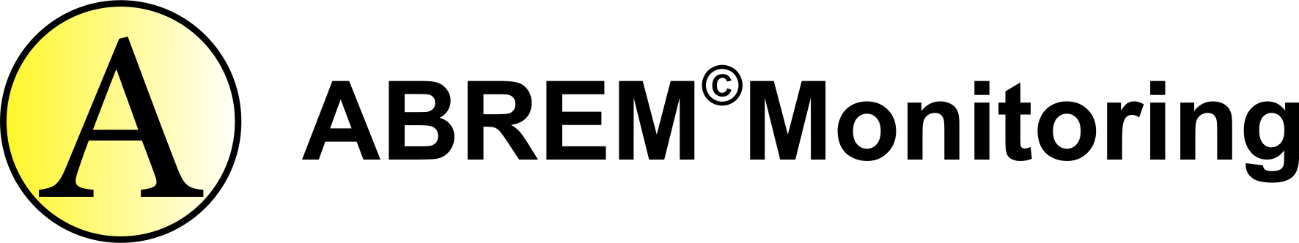 Ako mestá sledujú pohľadávky II.
Sledujú podnikateľské subjekty prostredníctvom tretích osôb a fyzické osoby nesledujú, prípadne len náhodne manuálne. 

V takomto prípade zvyčajne úrady poskytujú tretej osobe zoznam subjektov označených podľa identifikačného čísla organizácie (IČO), prípadne nahrajú databázu dlžníkov podľa IČO na internetových portáloch, alebo iných webových aplikáciách tretích osôb, ktoré im predmetnú databázu monitorujú. Monitoring prebieha zvyčajne podľa IČO. 

Aké z toho vyplývajú riziká? Je to efektívne riešenie? NIE 
1, Otázkou zostáva aj riziko porušenia zákona č. 563/2009 Z. z o správe daní čl.1 §11 Daňové tajomstvo, 
2, Škody: detto ako v prípade I.

Fyzické osoby obyvatelia v zmysle zákona o ochrane osobných údajov, smernice GDPR nemôžu poskytnúť druhej strane za účelom monitoringu bez súhlasu dotknutej osoby.
Moduly riešenia
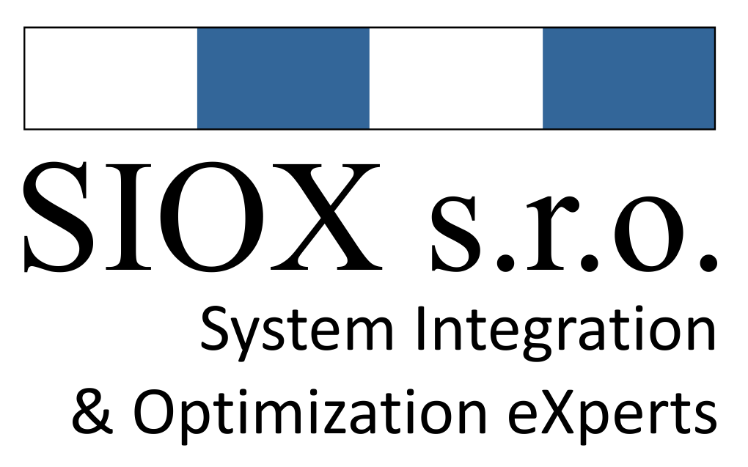 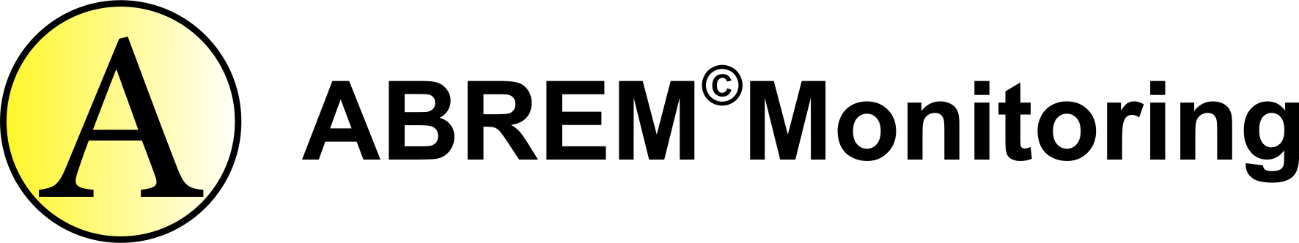 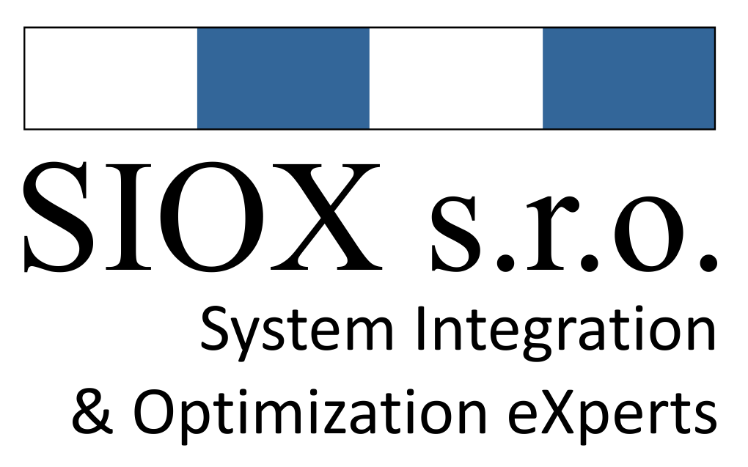 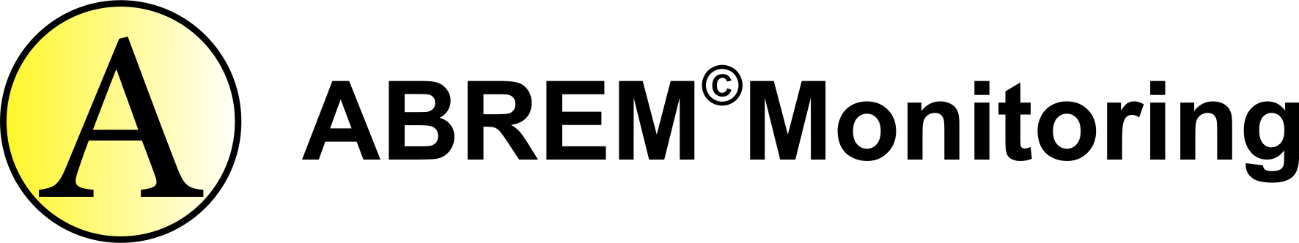 Ďakujem za pozornosť.